PIP UpdateLinac Utilities for 2014 shutdown
Matthew Gardner, 4/23/14
PIP Linac Utilities
Power Distribution
L1 substation
LCW
Dual Temp system
Backup pump at Chiller 3 (CUB)
Vacuum
New pumps
M.Gardner
4/23/2014
PIP Status Report
2
Dual Temp Water System
45 year old pipes
Large, costly leak in August, 2011
Pipe thicknesses were measured
Nearly half of the locations measured were below standard
System has run chilled water only since installation of Klystrons.
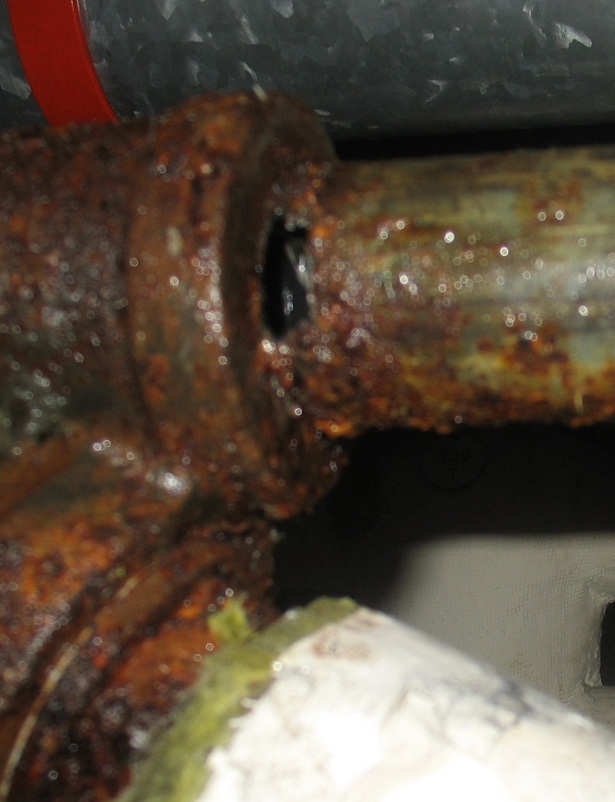 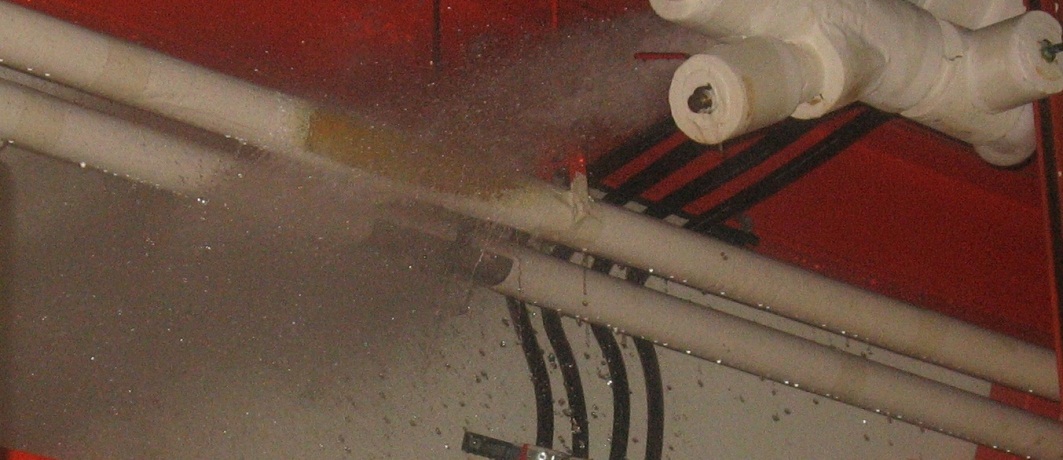 M.Gardner
4/23/2014
PIP Status Report
3
Dual Temp Water System
Repipe
Install new copper pipes over hallway
Drain, purge, and cap old pipes
Move isolation valves to a more accessible location
New pipes can be laid while running, and connected during shutdown when equipment is off.
Cost: $60k
M.Gardner
4/23/2014
PIP Status Report
4
Dual Temp Water System
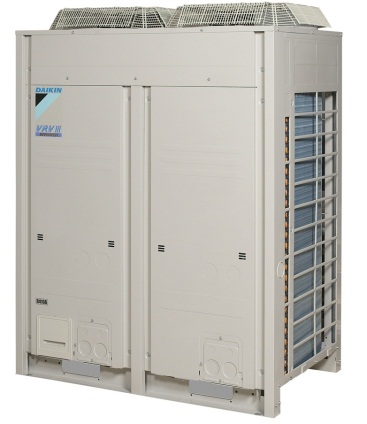 VRV-III
Type of unit selected for Booster Gallery.
Single unit needed for Linac South Gallery.
Cannot cool when outside temp is below 23F.
VRV-S
Can cool down to -20F ambient
Largest unit is 4 tons, 10 ton capacity is required.
Having 3 units means additional concrete pads, refrigerant piping, and electrical work.
Cost: $35k for units, $100k total.
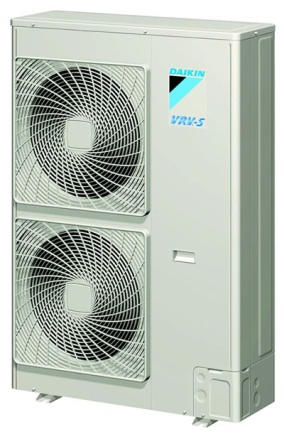 M.Gardner
4/23/2014
PIP Status Report
5
Dual Temp Water System
Rooftop AC units
Requires multiple units, new duct work, and electrical.
Space for duct work is limited in Linac Gallery.
Can be installed without interruption to current system.
Can use outside air for cooling during cold months.
Holes must be cut into roof.
Cost: TBD
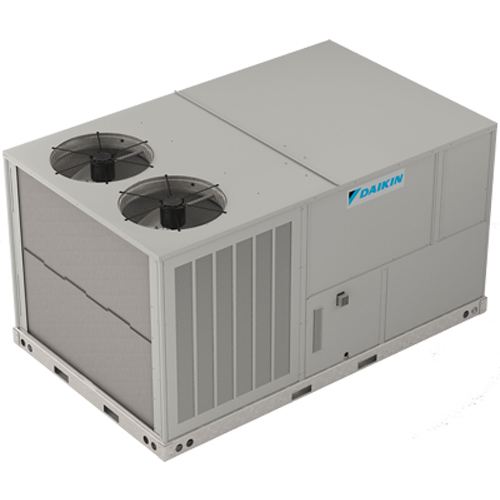 M.Gardner
4/23/2014
PIP Status Report
6
Dual Temp Water System
M.Gardner
4/23/2014
PIP Status Report
7
Spare LCW pump for Chiller 3
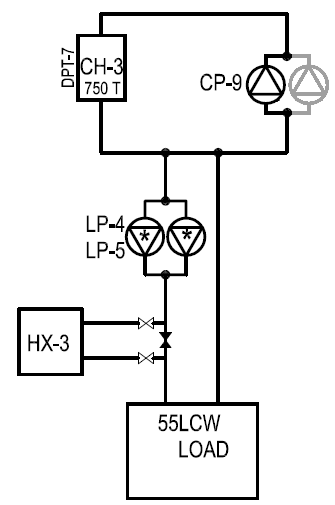 Single pump for Chiller 3.
All other chillers have multiple pumps

Refurbished pump has been purchased, along with valves and Control Panel.

New pump can be installed while running on HX-3.
M.Gardner
4/23/2014
PIP Status Report
8
Spare LCW pump for Chiller 3
Timeline
HX-3 heat exchanges with Processed Chilled system.
During colder months, WH cooling also comes from heat exchanging with Processed Chilled system, making the temperature less stable.
Once temperature is consistently warmer the WH chillers will be used. Linac will move to HX-3 while CH-3 maintenance is performed. (4 weeks)
After CH-3 maintenance the backup pump will be installed. (2-3 weeks)
M.Gardner
4/23/2014
PIP Status Report
9
L1 Substation Replacement
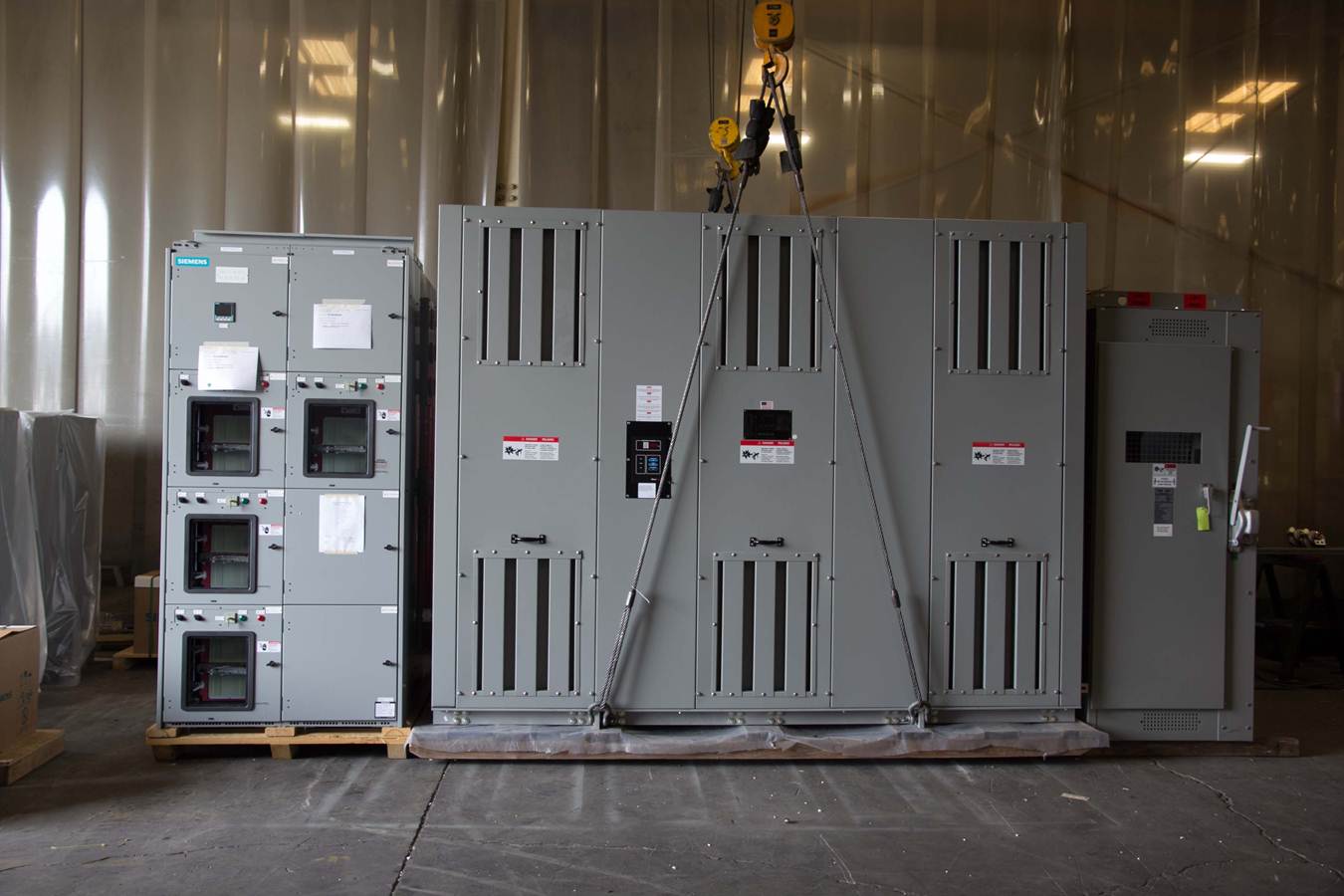 M.Gardner
4/23/2014
PIP Status Report
10
L1 Substation Replacement
Installation
Moving Transformer to Linac Basement – 2 days
Will be done ahead of time
Switching to Temporary Power – 1 day
Dismantle L1 – 2 days
Moving old substation out into storage – 1 day
Moving new substation into position – 2 days
Installing new substation – 5 days
Switching back from Temporary Power – 1 day
M.Gardner
4/23/2014
PIP Status Report
11
L1 Substation Replacement
Moving the Transformer
Transformer weighs 17,700 lbs 
Crane must avoid Utilities, closest approach is 80 feet from the hatch.
250 ton crane required
Can be done before the shutdown.
Crane will disrupt horseshoe traffic, vehicle and pedestrian.
Crane cannot travel before sunrise or after sunset, limits work time to 8:00-17:30
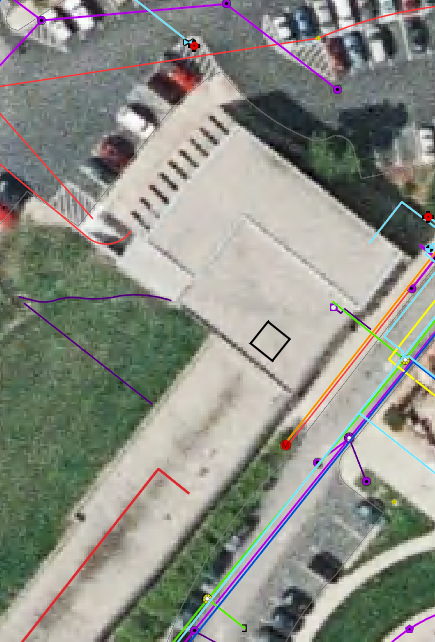 M.Gardner
4/23/2014
PIP Status Report
12
L1 Substation Replacement
Linac Lower Level
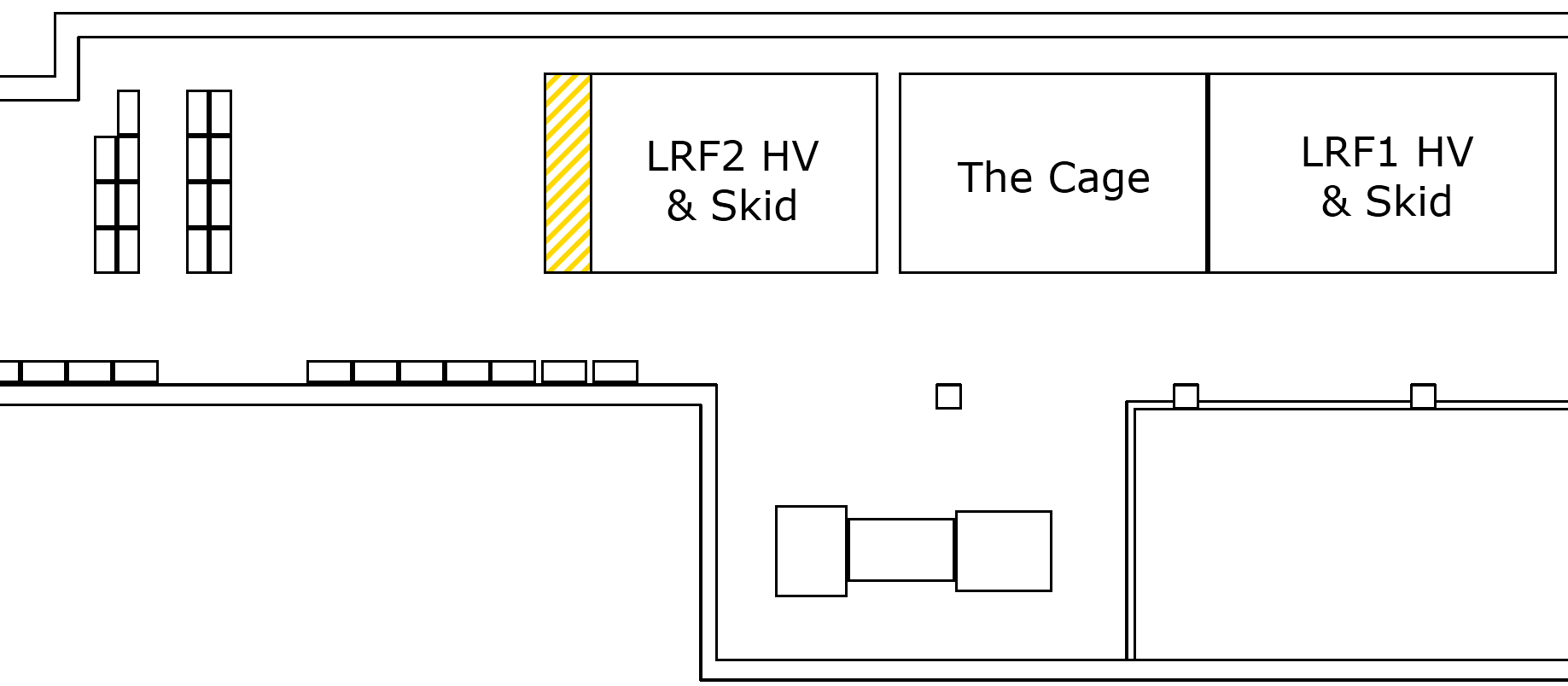 L1 Storage Location
L1
M.Gardner
4/23/2014
PIP Status Report
13
L1 Substation Replacement
Estimates do not include Fermi labor, with time spent by Matt Gardner, Jim Ranson, Ryan Crawford, Greg Meyer, Steve Hays, Scott Crowell, Ray Lewis.
M.Gardner
4/23/2014
PIP Status Report
14
L1 Substation Replacement
Power Off
Tie in Temporary 
Power
Beam Off
Move old Transformer out
Dismantle L1 Substation
Move new transformer in
Switch power to new substation
Install new substation
M.Gardner
4/23/2014
PIP Status Report
15
L1 Substation Replacement
Alternative Options
Fix Price bid through Procurement
High overhead costs
Install New Substation in different location
Can be set up ahead of time, making switch faster
Requires re-routing the high voltage and conduits
LCW and Cable trays would be very close to substation

Other Concerns
Crane
High Traffic area, hard to keep people away during weekday. 
Any delays would be costly.
HV Cable
Expensive to replace if damaged during installation( ~$12k )
Cables are on site, delay would be 2-3 days.
Cables were replaced in 2001
M.Gardner
4/23/2014
PIP Status Report
16
Summary
Dual Temp
Waiting on Cost estimate for Rooftop option
Most work can be done before shutdown
CH-3 Pump at CUB 
Working on final design
Can be installed before or during shutdown
L1 Substation
Many difficulties to overcome
Planning is continuing
Estimated cost ~$50k (T&M)
M.Gardner
4/23/2014
PIP Status Report
17